Physiology of reproduction.
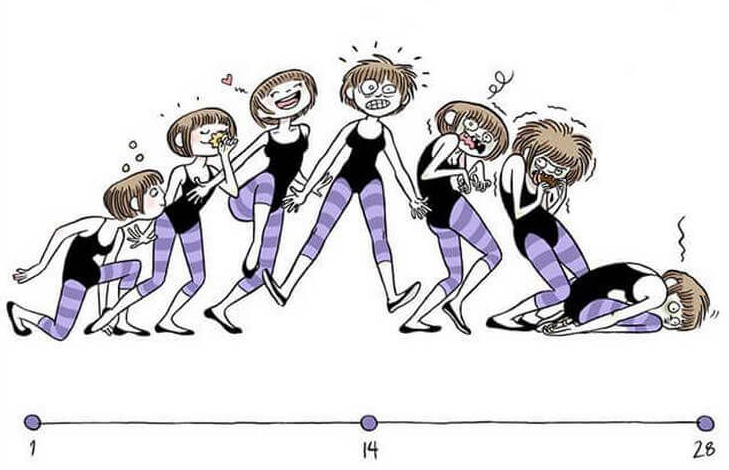 1
Physiology department
Hypothalamus – hypophysis – gonads
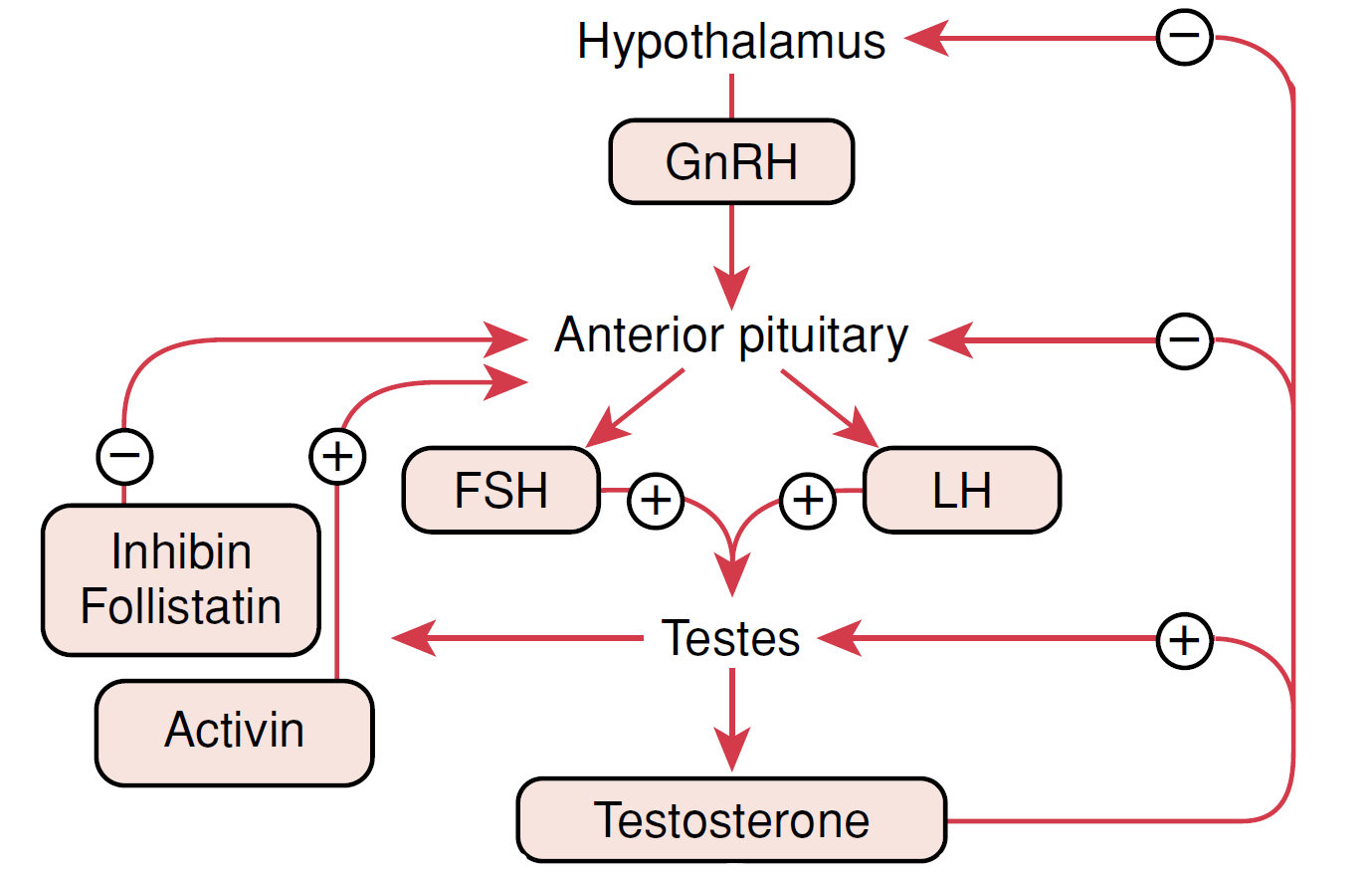 2
Hypothalamus – hypophysis – gonads
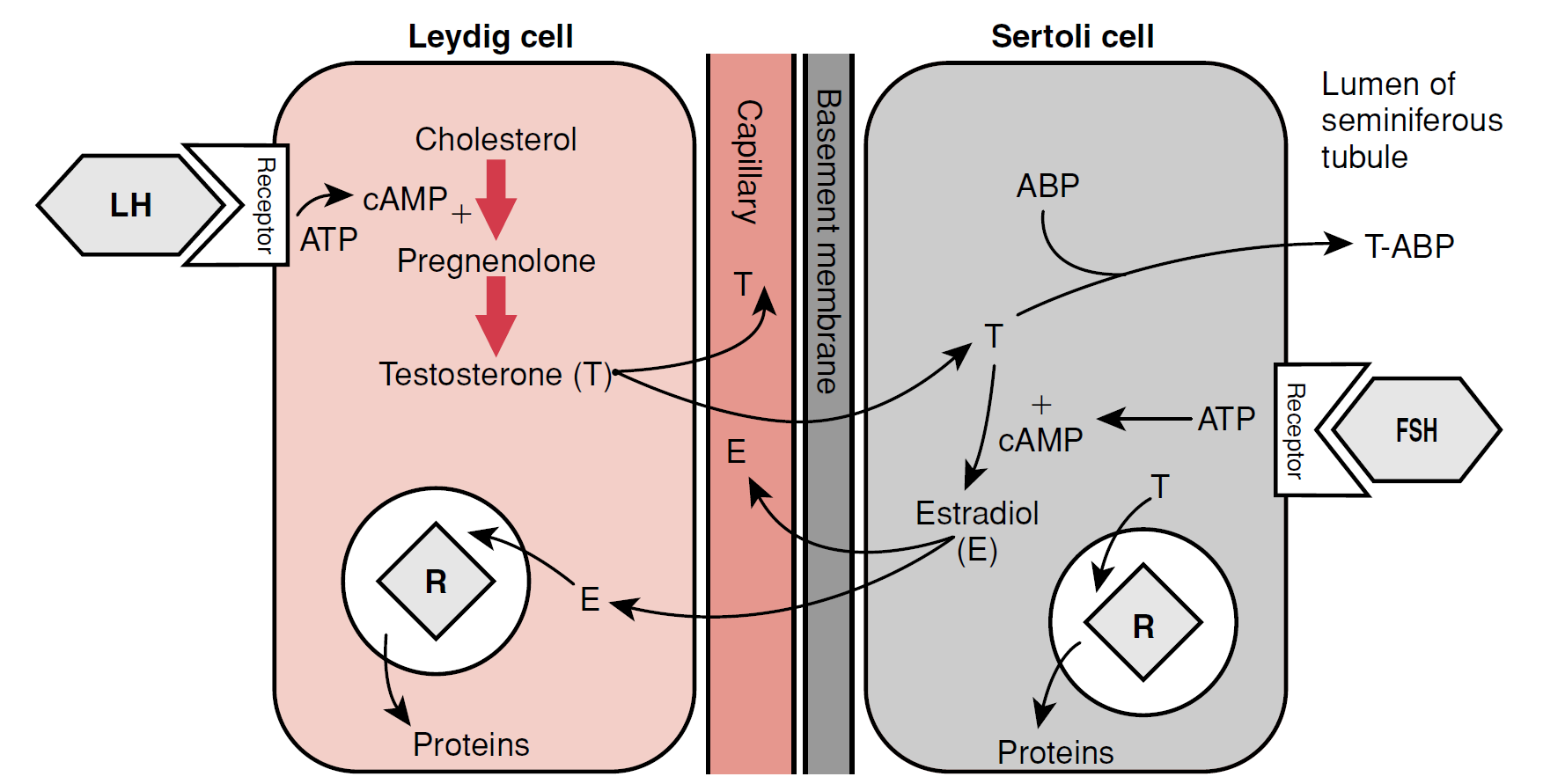 3
Hypothalamus – hypophysis – gonads
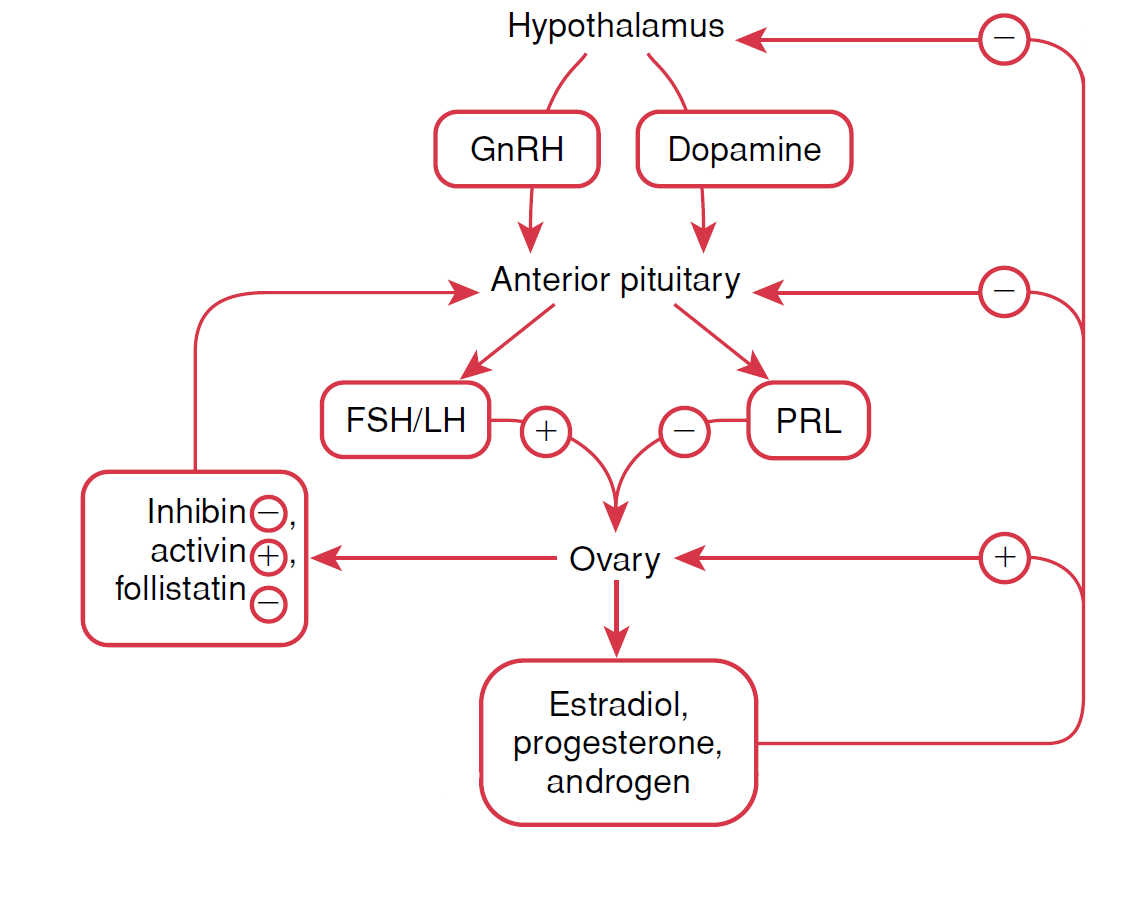 4
Hypothalamus – hypophysis – gonads
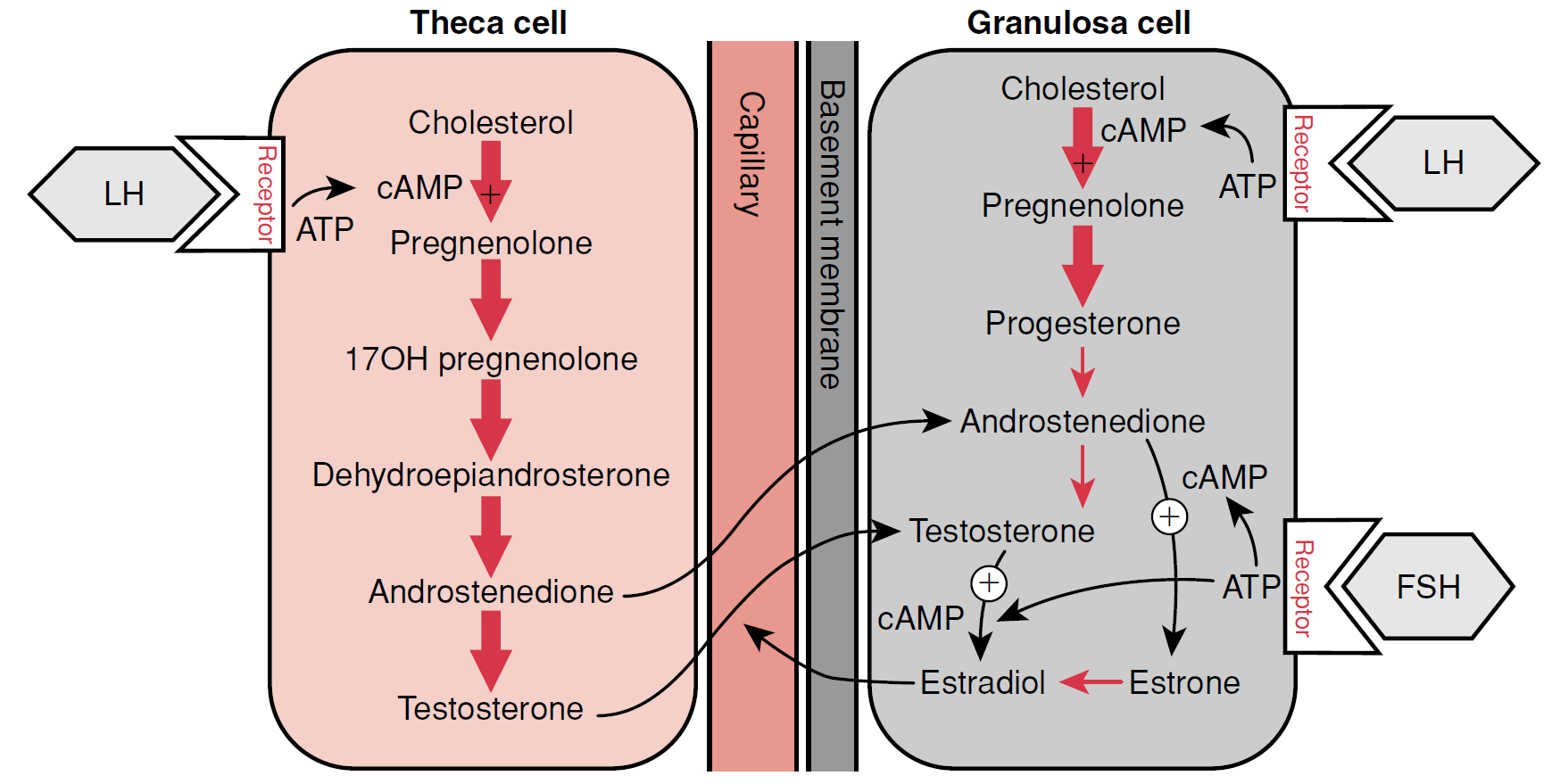 5
Menstrual  cycle
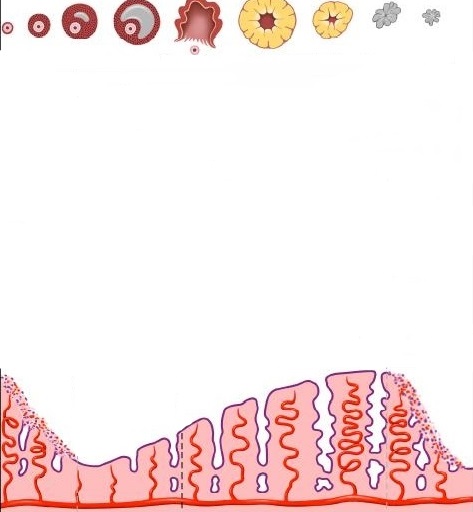 ovulation
follicle selection
corpus luteum
37◦
36◦
LH
FSH
P
E
6
1
14
28
1
follicular phase
luteal phase
menstruation
Negative feedback
HYPOTHALAMUS
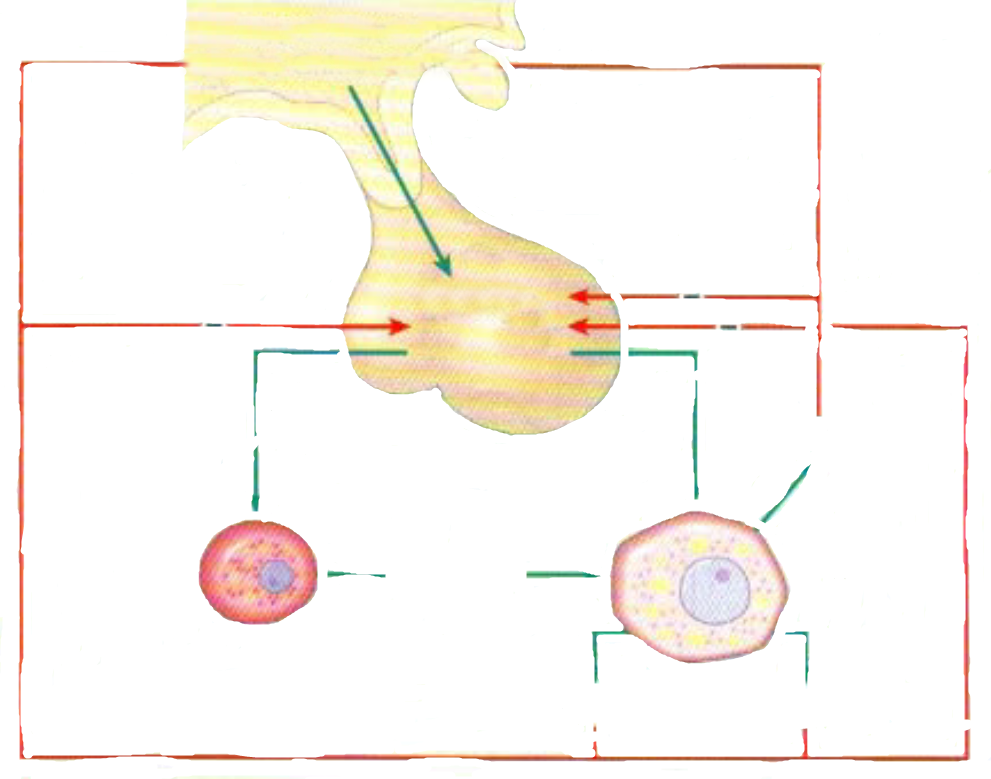 GnRH
HYPOFYSIS
FSH
LH
LH
FSH
INHIBIN
ANDROGENS
PROGESTINS
ESTROGENS
7
Positive feedback
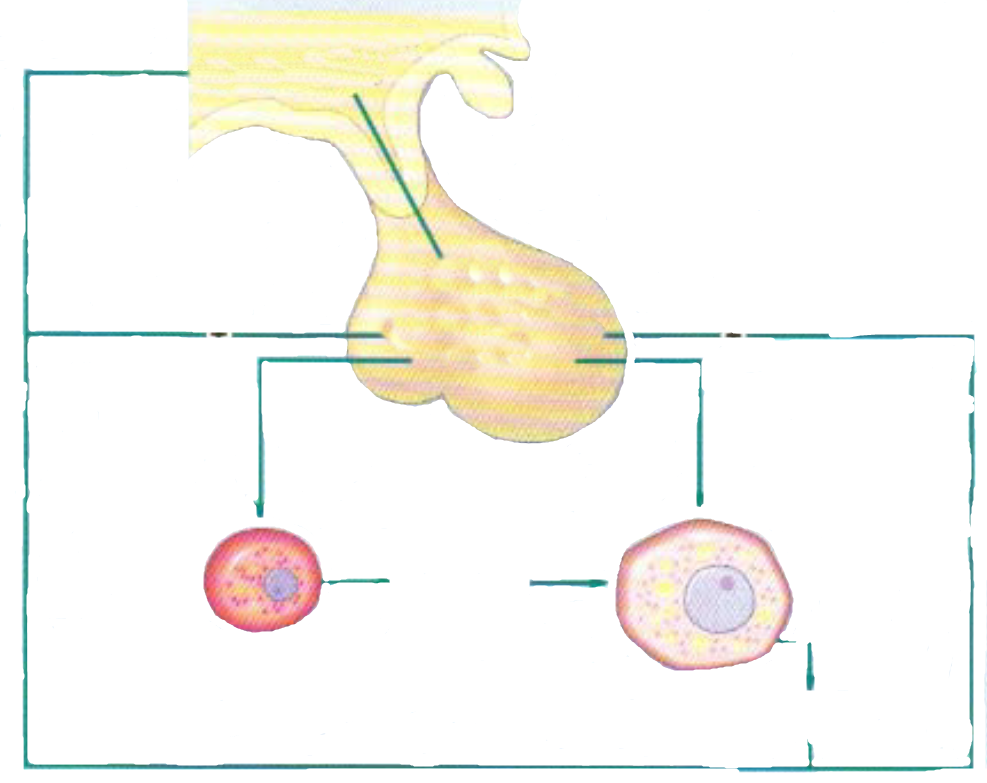 HYPOTHALAMUS
GnRH
HYPOFYSIS
LH
FSH
LH
FSH
ANDROGENS
ESTROGENS
8
Ovarian cycle
primary follicle
primordial follicles
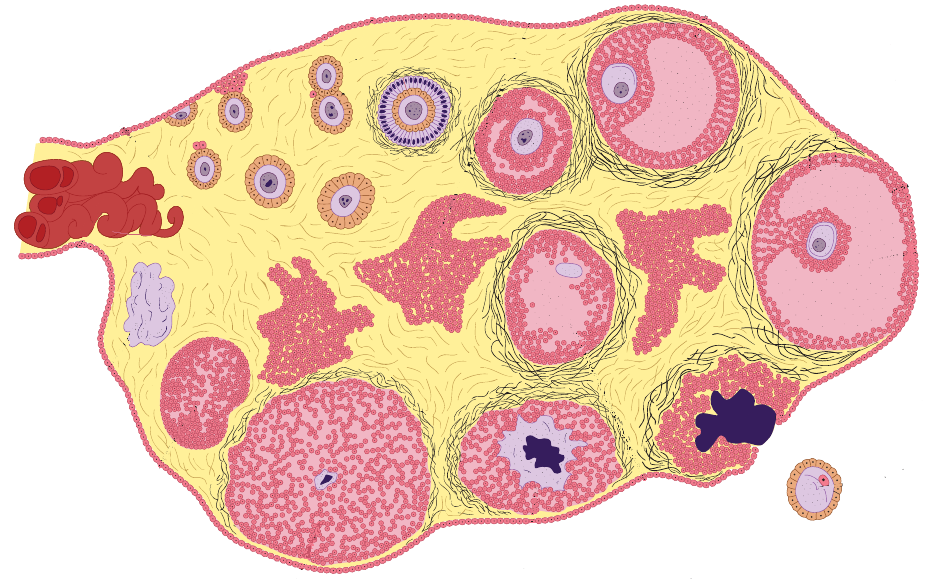 dominant follicle
corpus albicans
corpus haemorraghicum
ovum
corpus luteum
9
Menstrual  cycle
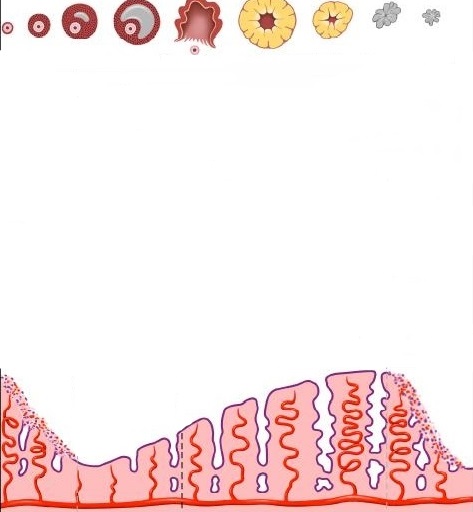 ovulation
follicle selection
corpus luteum
37◦
36◦
LH
FSH
P
E
10
1
14
28
1
proliferative phase
secretory phase
menstruation
menstruation
Functions of the PLACENTA
TRANSPOR function
Respiratory gases
transport and metabolism of sacharides
transport and metabolism of aminoacods 
transport and metabolism of fat
transport of H2O, minerals and vitamines
ENDOCRIN function
Estrogens
Progesteron
HCG
HPL
Growth factors (epidermal and insulin-like growth factors)
PROTECTIV function
Cytochrom P450 
Pinocytosis (IgG)
Barier against bacterias, virus  etc.
11
HCG
HCG (Human Chorionic Gonadotropin)
Glycoprotein
secreted by the syncytial trophoblast cells
prevents involution of the corpus luteum
 prevent menstruation and cause the endometrium to continue to grow
can ﬁrst be measured in the blood 8 to 9 days after implantation
effect on the fetal testes
↓ - ectopic pregnancy, dead fetus
↑ - multiple pregnancy and diagnosis of trisomy 21 - Down syndrome
4
8
12
16
20
24
28
36
40
32
1
2
3
12
HCG
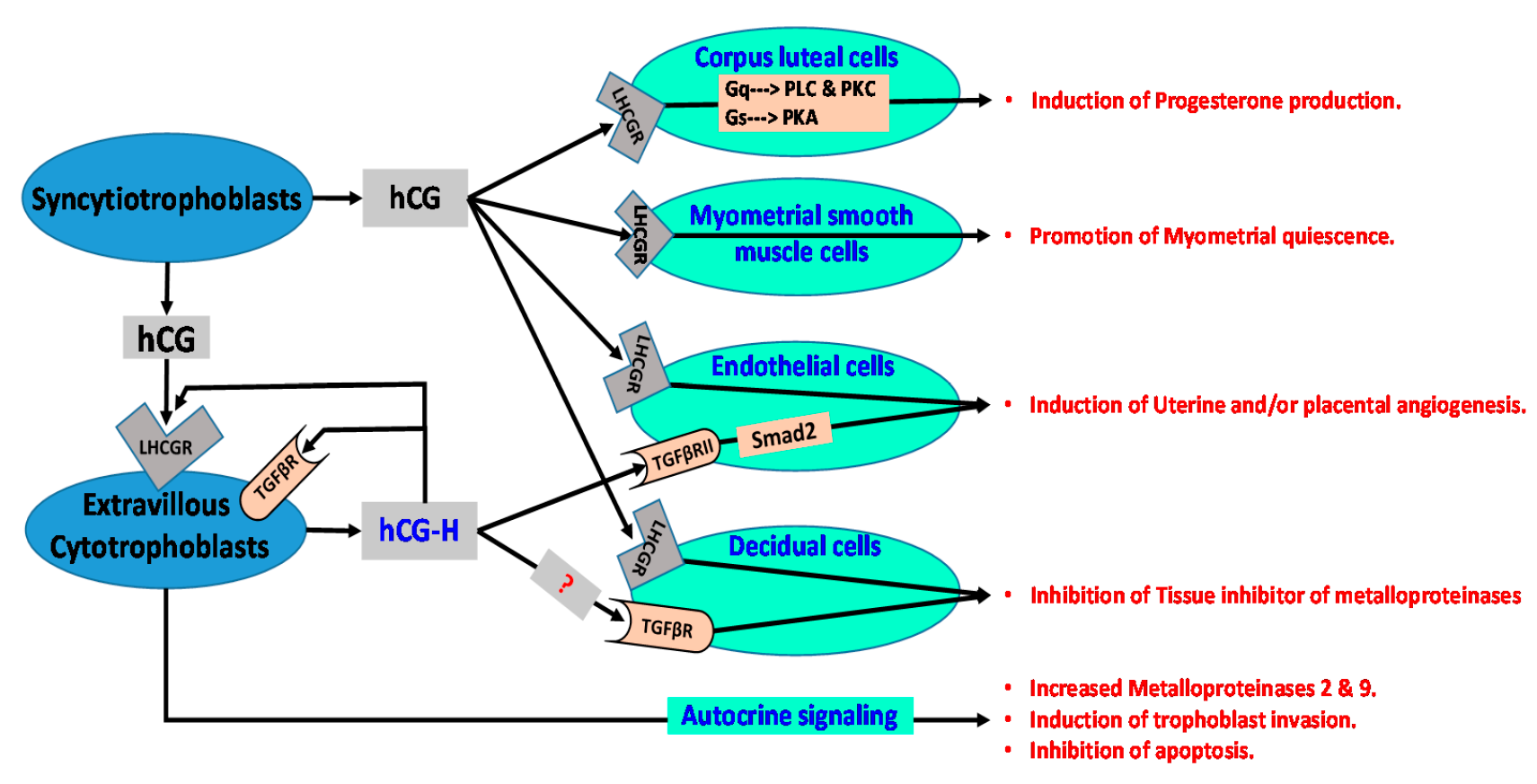 13
RX
RX (Relaxin)
relaxes the pubic symphysis and other pelvic joints and softens
dilates the uterine cervix
mediate hemodynamic changes (pregnancy)
RX
4
8
12
16
20
24
28
36
40
32
1
2
3
14
RX
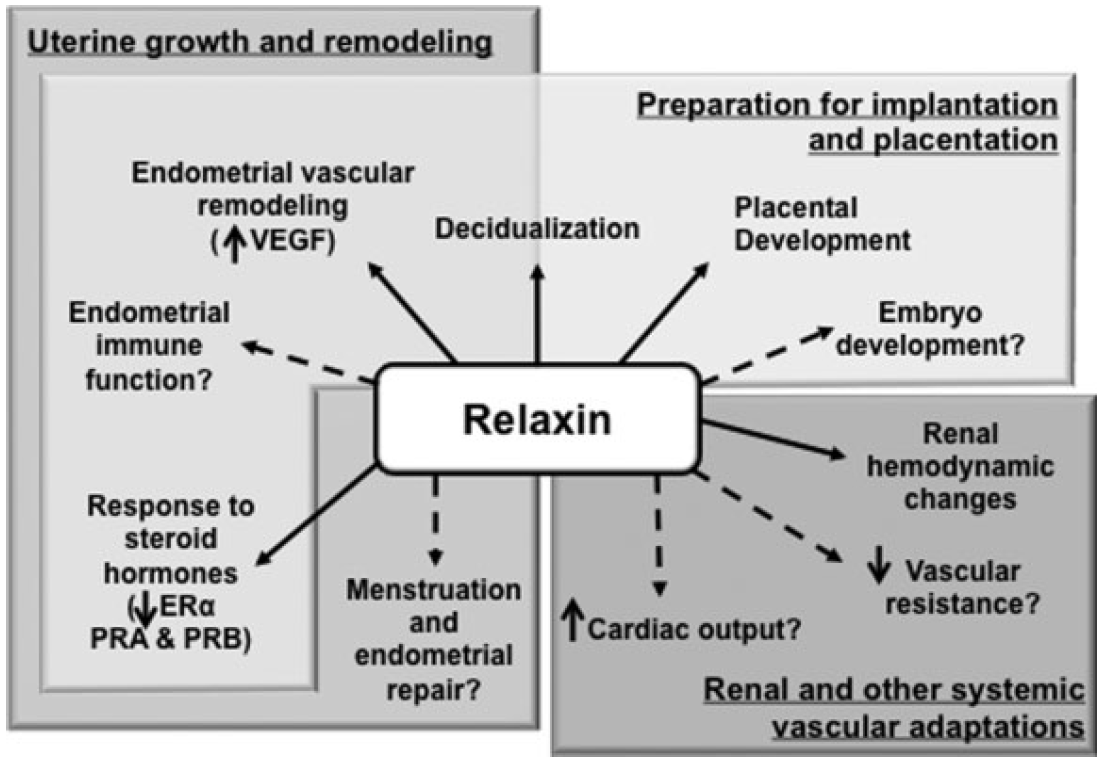 15
HCS/HPL
HCS (Human Chorionic Somatomammotropin)
placental growth hormone - Human placental lactogen (hPL)
has weak actions similar of growth hormone
causes retention of nitrogen, potassium, calcium
causes decreased insulin sensitivity and decreased utilization of glucose in the mother
secretion of this hormone increases progressively in direct proportion to the weight of the placenta
HCS/HPL
4
8
12
16
20
24
28
36
40
32
1
2
3
16
PROL
PROL (Prolactin)
luteotropic hormone or luteotropin
stimulates the mammary glands to produce milk (lactation)
provides the body with sexual gratification after sexual acts
plays an important role in maternal behavior
inhibits maturation of ovum
PROL
4
8
12
16
20
24
28
36
40
32
1
2
3
17
OX
OX (Oxytocin)
secreted by the neurohypophysis (nucleus paraventricularis)
causes uterine contraction
mediates the let-down reflex
OX
4
8
12
16
20
24
28
36
40
32
1
2
3
18
OX
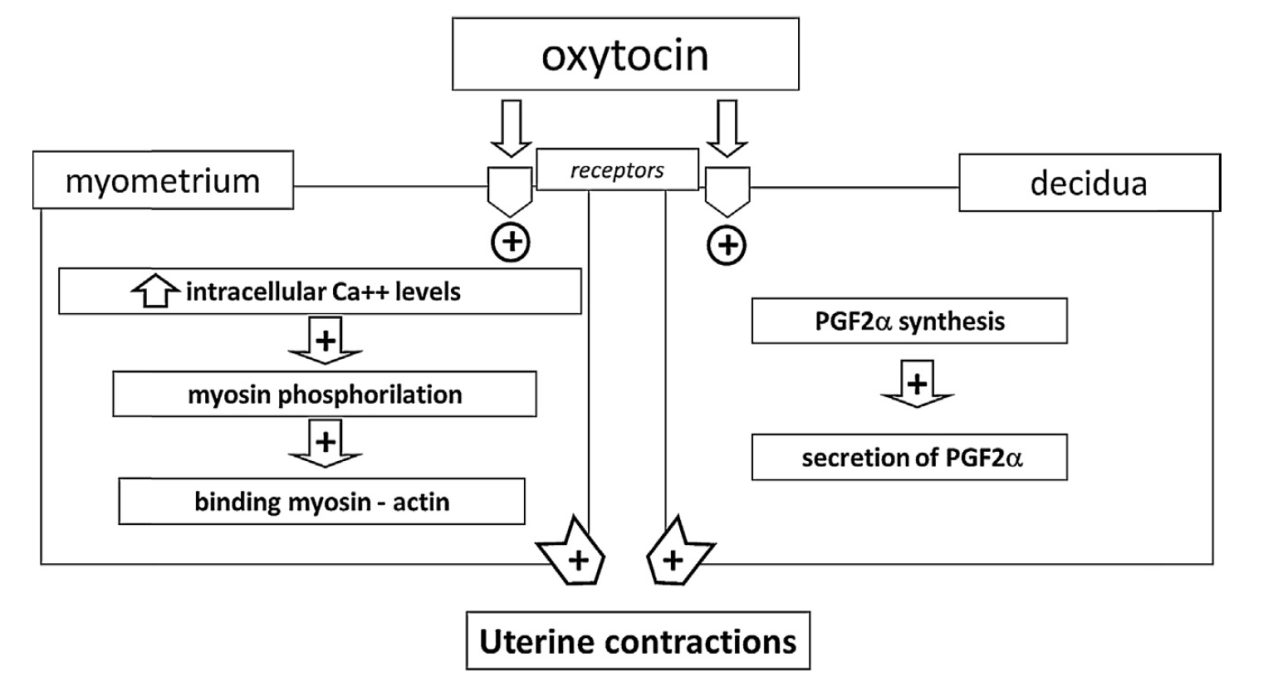 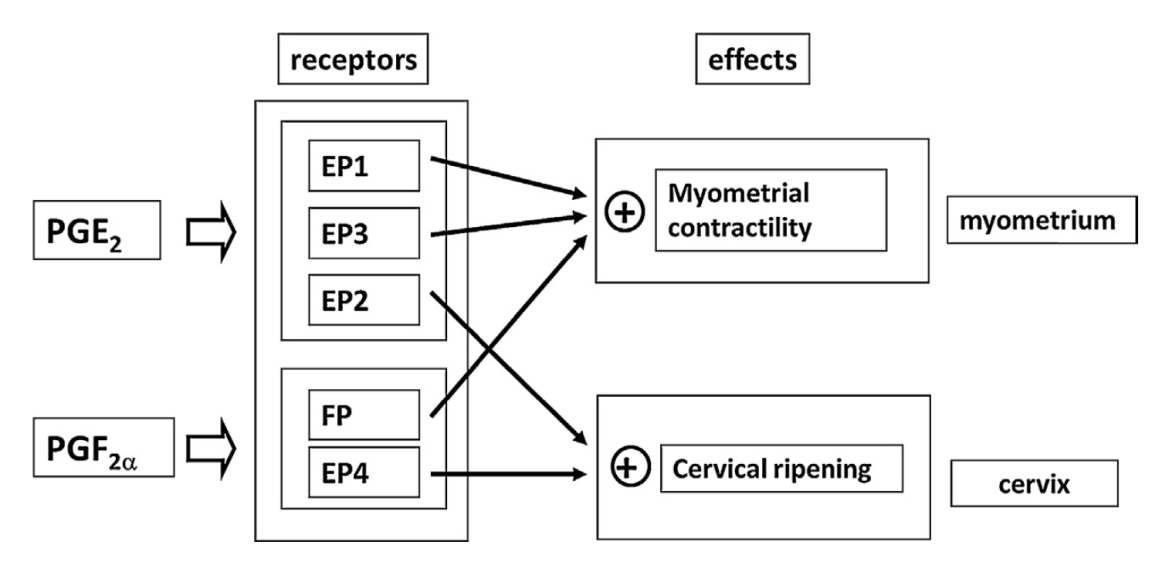 19
Progesteron
P (Progesteron)
causes decidual cells to develop in the uterine endometrium
decreases the contractility of the pregnant uterus
contributes to the development of the conceptus even before implantation
prepares the mother’s breasts for lactation
P
4
8
12
16
20
24
28
36
40
32
1
2
3
20
Estroen
E
E (Estrogen)
enlargement of the mother’s uterus
enlargement of the mother’s breasts and growth of the breast ductal structure
and enlargement of the mother’s female external genitalia
 relax the pelvic ligaments of the mother
dampen the formation of the pituitary gonadotropins - not mature further follicles, miss menstrual cycles
4
8
12
16
20
24
28
36
40
32
1
2
3
21
E
HCG
P
PROL
HPL
RX
OX
4
8
12
16
20
24
28
36
40
32
1
2
3
22
Fetoplacental unit
CORTISOL
FETUS
HPA axis
GROWTH OF FETUS
PLACENTAL 
ENDOCRINE AXIS
UTERINE 
GROWTH
P
E
(+)
EXTENSION 
OF UTERUS
(-)
STIMULATION
ACTIVATION
Gap junctions
oxytocin
PGs
23
PARTURITION
Fetoplacental unit
FETOPLACENTAL
UNIT
MATERNAL
COMPARTMENT
FETUS
cortisol
cortisol
cortisol
hypotalamus
hypotalamus
cholesterol
CRH
adenohypophysis
neurohypophysis
estrogens
ACTH
ardenal glands
placental OT
oxytocin
PGs
cortisol
uterus
(preparation of fetal organs)
placental CRH
(vazodilation of the placenta)
PARTURITION
24
Lactation
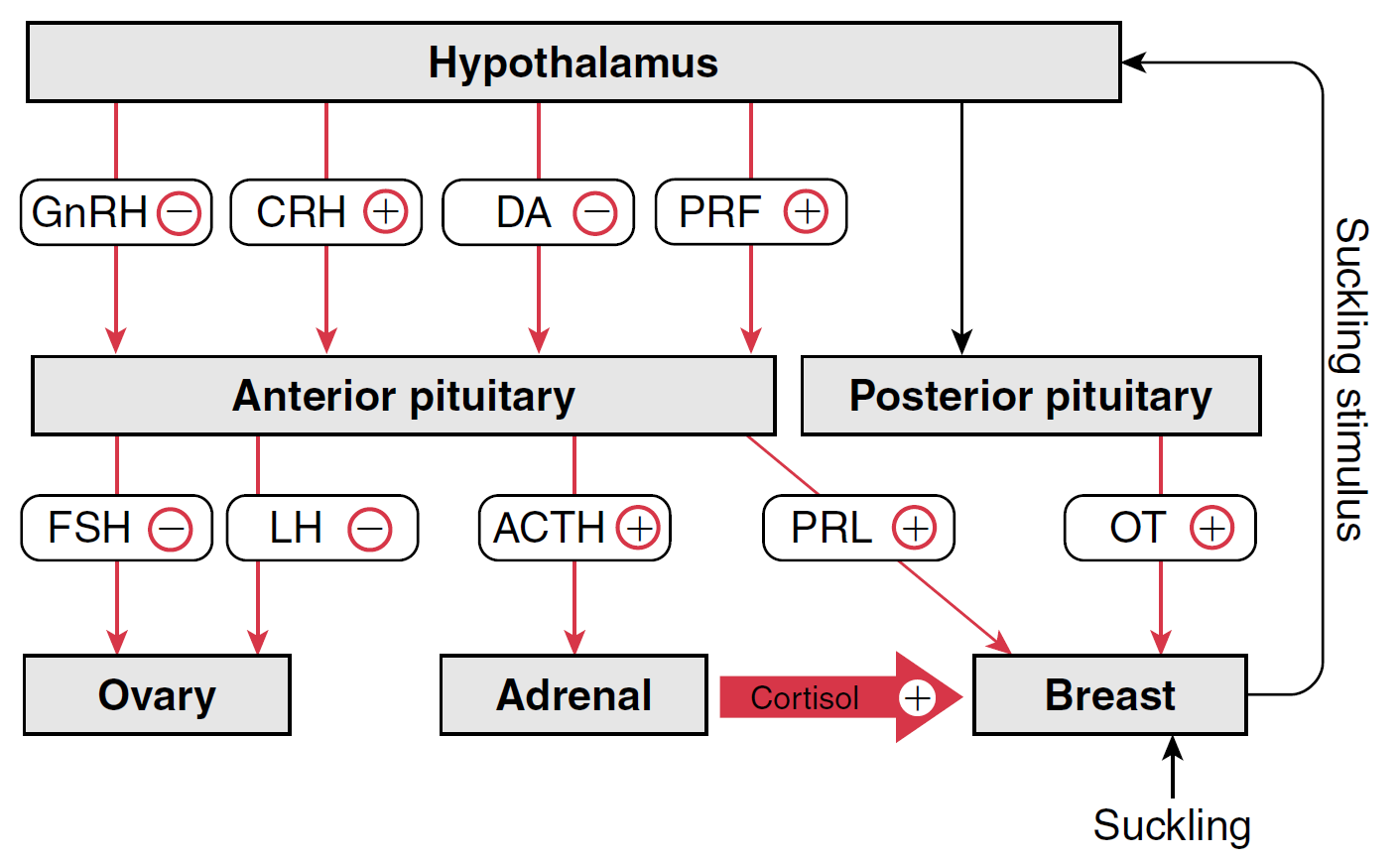 25
Physiological changes during pregnancy
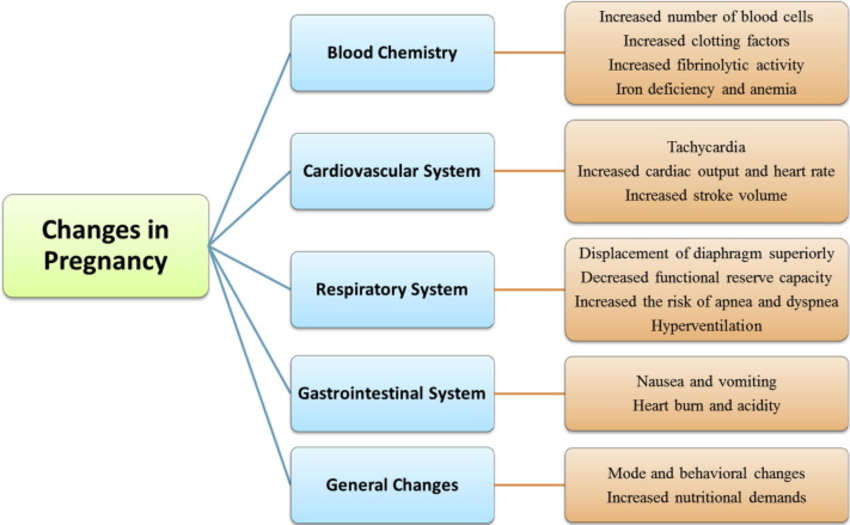 26
THANK  YOU  FOR  YOUR ATENTION
27